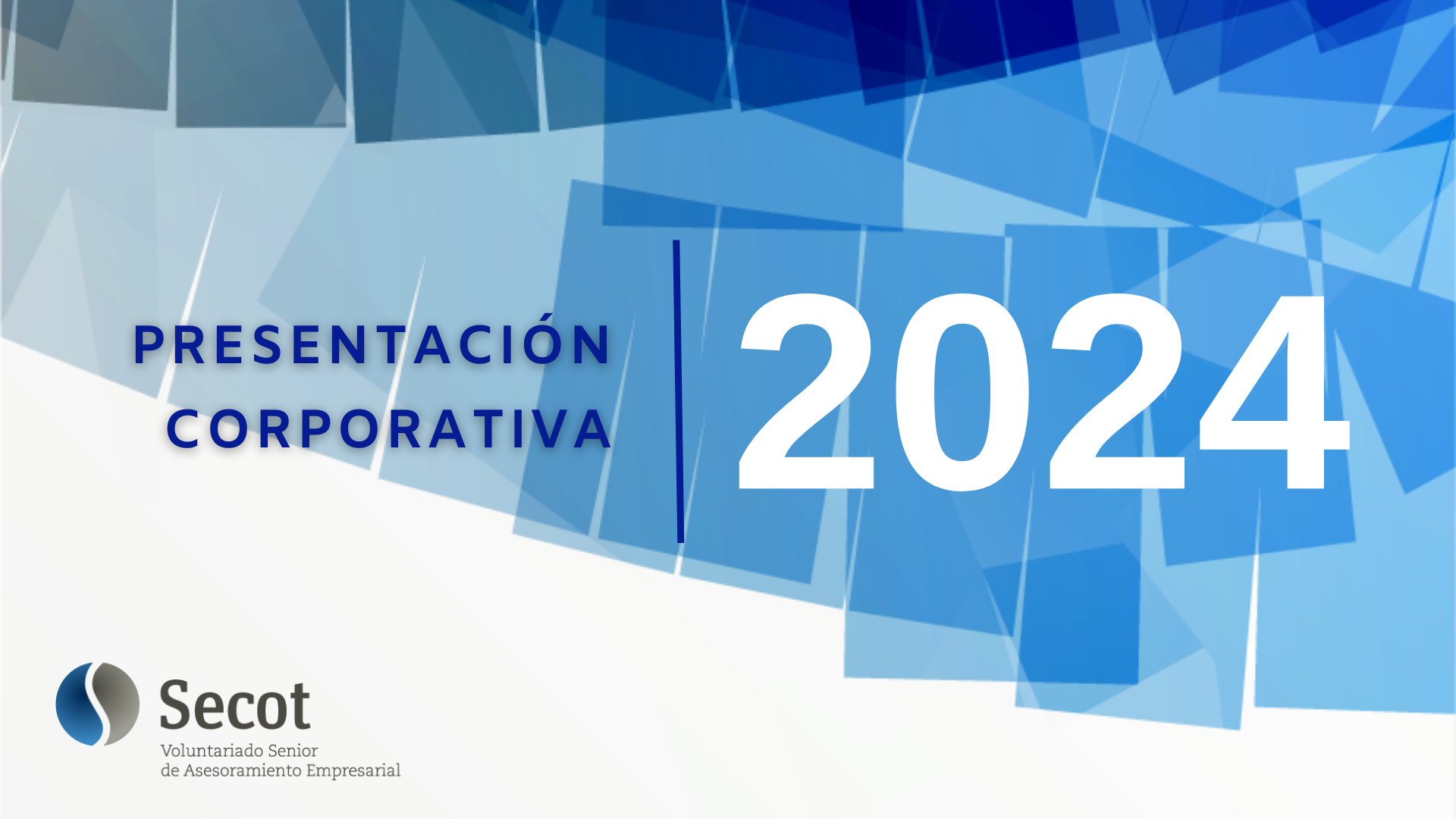 2024 SECOT
Todos los derechos reservados

Servicios Generales SECOT
Conde de Torralba 11, 1ª planta, Aula 3
28046 Madrid  T: 91 319 22 02
central@secot.org   www.secot.org

Contenidos: SECOT    Diseño y maquetación: Departamento de Comunicación SECOT
@SECOT_
@ESEMP_SECOT
SECOT
SECOT
/USER/SECOT
qué
es
Una Asociación sin ánimo de lucro y declarada de Utilidad Pública cuyo objetivo es asesorar y formar sobre todas las materias relacionadas con la gestión empresarial y social a personas, microempresas y entidades sin ánimo de lucro, con especial atención a emprendedores, jóvenes, parados de larga duración y, en general, a quienes busquen integrarse o mantenerse en la vida económica y se encuentren en riesgo de exclusión o dificultad social. 

Esta labor se lleva a cabo por los Seniors, profesionales prejubilados o jubilados que actúan como voluntarios y no perciben retribución alguna por su trabajo, realizando labores de asesoramiento, mentoring, acompañamiento empresarial, formación, entre otras.
1
objetivos
2
Fomento del envejecimiento activo
Propiciar un desarrollo emocional armónico así como una buena salud física y mental de los Seniors mejorando su calidad de vida
Creación de empleo
Y ello gracias al desempeño de la actividad profesional e intelectual propiciada por el voluntariado de asesoramiento empresarial y el fomento de relaciones intergeneracionales
qué
hacemos
3
Proyectos de 
asesoramiento
Empresas creadas
Puestos de trabajo generados
Beneficiarios directos atendidos en procesos de asesoramiento
2023
740
798
1682
982
156
279
4
Seniors
datos a 31/12/2023
2023
Programas de Asesoramiento y Mentoring
156
375
1.682
13.521
1.682
740
798
144 sin género indicado
279
1.145
23.827
3.506
1.201
76
209
datos a 31/12/2023
ejes de actuación
contribución
social
envejecimiento
activo
Focalizamos esfuerzos por desarrollar una acción social participativa con proyectos de impacto social e integración sociolaboral
5
Impulsamos el aprendizaje y nuevas experiencias de las personas mayores, para rediseñar la vida adulta a través de proyectos de inclusión, participación y seguridad
estar más cerca de quien más lo necesita ...
habilidades 
para el futuro
apostanto por la innovación y el compromiso para ofrecer servicios de calidad
Apoyamos la educación y formación de los jóvenes para la integración y el desarrollo de nuestras sociedades a través de proyectos de emprendimiento y mentoring enfocados en la creación de empleo e igualdad social
Cursos generales de emprendimiento (marketing, finanzas, etc...)
Jornadas y talleres sobre temas de actualidad y entorno digital (Design Thinking, Claves para Emprender, Inteligencia Emocional, Transformación Digital, etc...)
diplomados
2023
solicitudes recibidas
Programas de Formación para
emprendedores
624
eSemp
8.624
6
todoestaenmadrid.com
Programas de Acompañamiento 
a la Jubilación
7
para la sociedad
para las empresas
para los jubilados
El reto demográfico impacta en el empleo, la atención socio sanitaria, pensiones, los patrones de consumo, las educación, las relaciones, las despoblación rural.
Merma del talento corporativo y de experiencia
Propuesta: realizar un servicio de acompañamiento a empleados por parte de SECOT. Una preparación integral, de cara a su desvinculación.
Sugerencia: inclusión de la oferta de acompañamiento a empleados en la estrategia de RSC empresarial.
La persona que se jubila se tiene que adelantar a una nueva etapa. Plan de actuación.
Positivizar el cambio.
La tecnología es un facilitador.
Autonomía personal.
Estímulo cognitivo.
Bienestar emocional. 
Actividad como motor de bienestar.
954
Beneficiarios directos atendidos
Programas disminución de 
Brecha Digital
8
Usabilidad de teléfonos móviles inteligentes
Adquisición de competencias tecnológicas básicas
Reducir sensación de aislamiento, favorecer relaciones de los mayores con el exterior
2005
842
227
Impacto de nuestra actividad en 2023
Horas de Formación
Talleres
¿Cuántos voluntarios hay en SECOT?
Más de 950 voluntaries 
séniors
El que uno decida voluntariamente sabiendo que en SECOT asesoramos y formamos a microempresas y emprendedores. No se exige un número de horas míimas de trabajo voluntario. También puedes entrar a formar parte del claustro de profesors de la Escuela SECOT de Emprendedores, eSemp, impartiendo formación de calidad en el ámbito de la gestión empresarial.
¿Qué compromiso se adquiere?
9
¿Puedo asesorar desde alguna oficina?
SECOT cuenta con 41 sedes por toda España. Visita nuestra web secot.org para más información.
¿Puedo asesorar desde mi casa?
Si, los Seniors de SECOT pueden asesorar online .
¿Cuáles son los beneficios de este volunariado?
Con su participación en tareas voluntarias, los Seniors rompen con la idea de inactividad que puedan percibir, potenciando un sentimiento de utilidad e integración en el medio, favoreciendo el envejecimiento activo y fomentando relaciones intergeneracionales. Nosotros lo llamamos "Secoterapia".
¿Cómo me puedo dar de alta?
En www.secot.org encontrarás el formulario de inscripción en el apartado COLABORA - SENIORS